GEOMETRIYA
8- sinf
Mavzu: Pifagor teoremasi va uning turli isbotlari
Tarixiy ma’lumot
PIFAGOR - qadimiy grek olimi.
U ko‘p sayohat qilib, o‘zga xalqlar madaniyati va ilmini o‘rgandi.
U o‘z vatanida bilimga chanqoq yoshlardan Pifagor maktabini tashkil qildi. Pifagorchilar matematika, falsafa va aniq fanlar bilan shug‘ullandi.
Pifagor tomonidan arifmetika va geometriyaga oid ko‘p yangiliklar kiritildi.
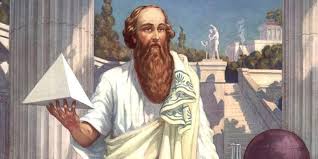 PIFAGOR
(eramizdan avvalgi VI asr)
PIFAGOR TEOREMASI
To‘g‘ri  burchakli  uchburchak  gipotenuzasining kvadrati uning katetlari kvadratlarining yig‘indisiga teng.
A
AC2 + BC2 = AB2
c2 = a2 + b2
c
b
a2 = c2 - b2
b2 = c2 - a2
B
C
a
52 = 32 + 42
Pifagor teoremasini o‘tkir burchak kosinusi orqali isbotlash.
C
Berilgan:
ΔABC- to‘g‘ri burchakli
AC, BC – katetlar, AB- gipotenuza.
Isbot qilish kerak:
AC2 + BC2 = AB2
A
B
D
Pifagor teoremasini yuzalar orqali isbotlash:
Teoremа. To‘g‘ri burchakli uchburchakda gipotenuza kvadrati katetlar kvadratlari yig‘indisiga teng.
                  Isbot.

S = (a+b)²= a² + 2ab + b²             (1)

S = c² + 4 · (1/2)ab = c²+2ab          (2)

 (1) va (2) tengliklardan,  

 a² + 2ab + b² = c² + 2ab
К
B
L
а
b
b
c
a
A
с
с
C
a
с
b
N
D
M
a
b
a² + b² = c²
c2 = a2 + b2
b
c
a
№5. To‘g‘ri  burchakli  uchburchakning a va b katetlar, c  gipotenuza.  Agar:  a=1,5, c =1,7 bo‘lsa, b  katetni toping.
Berilgan:
  a = 1,5, c = 1,7;
  b -?
b
c
c2 = a2 + b2
a
Rasmdagi uyning balandligi 117 dm, narvon uzunligi 125 dm bo‘lsa, narvon proeksiyasini toping.
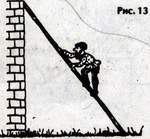 Berilgan:
  a = 117 dm 
  c = 125 dm
  b -?
Javob: 44 dm
“Qirg‘oqdagi terak shamoldan sinib, daryoning eni bo‘ylab quladi va uchi narigi qirg‘oqqa yetdi. Agar daryo eni 3 m, terakning qolgan qismi 3 m bo‘lsa, terak uzunligi qanday bo‘lgan?”
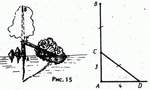 Mustaqil bajarish uchun topshiriqlar:
Darslikda berilgan  
 2-, 3-, 5 – masalalarni yechish
            (43- bet).
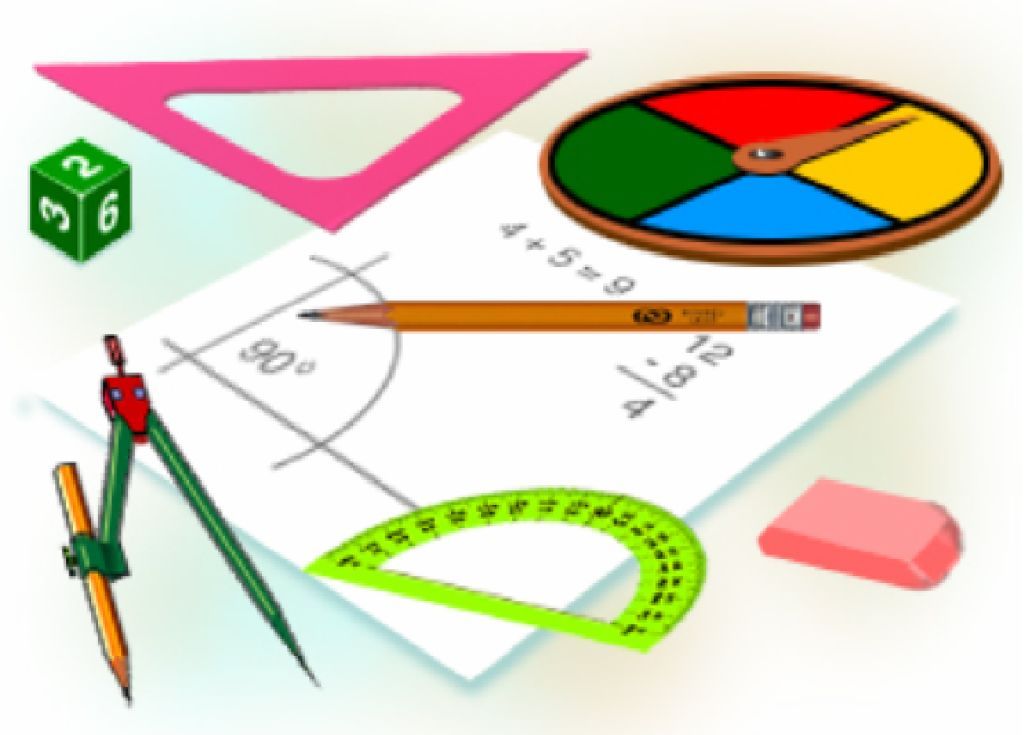